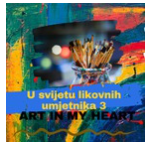 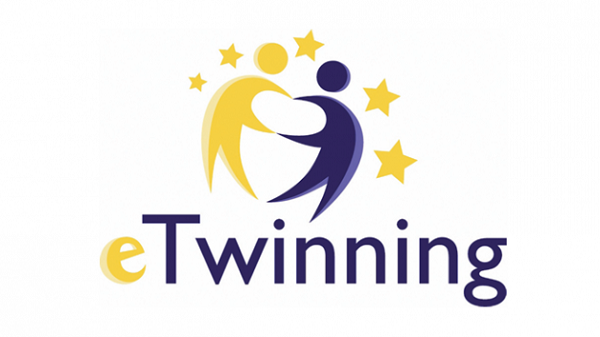 SLIKAMO KAO PABLO PICASSO
U svijetu likovnih umjetnika

 Mira Radović
  Knin, veljača 2021.
Pablo Picasso (1881. – 173.)
španjolski slikar, grafičar, kipar, keramičar i scenograf 
otac slikar ga rano počinje poučavati slikarstvu
Picasso je imao 7 godina kada je dovršio očevu sliku golubova
otac je bio zapanjen ljepotom nastale slike te mu je predao sve svoje kistove, palete i boje i nikad više nije slikao
Jedan od najvećih i najutjecajnijih umjetnika XX. stoljeća i osnivač umjetničkoga smjera kubizam.
Kubizam se zasnivao na postavci da se svi oblici u prirodi mogu likovno ostvariti prema osnovnim geometrijskim likovima. Kubistički su slikari gradili slike krajolika, ljudskoga lika i mrtve prirode u stiliziranim oblicima kocke i drugih geometrijskih tijela
Djela
Kruh i suđe na stolu
Kuće na brijegu
Djevojka ispred ogledala
Žena koja plače
Portreti
Zadatak:
Koje boje ste uočili na slikama?
Kakve crte ste uočili na slikama?
Likovni zadatak: osnovne i izvedene boje, crte po toku i karakteru
Po uzoru na Picassove portrete pastelama naslikajte masku
Izvori:
https://enciklopedija.hr/natuknica.aspx?ID=48116
https://www.biography.com/artist/pablo-picasso
https://enciklopedija.hr/natuknica.aspx?ID=34390
https://www.mreza-mira.net/vijesti/kultura/sedam-slika-pabla-picassa-koje-nikoga-ne-ostavljaju-ravnodusnim/
ttps://terraingallery.org/aesthetic-realism/art-criticism/picassos-dora-maar-seated/